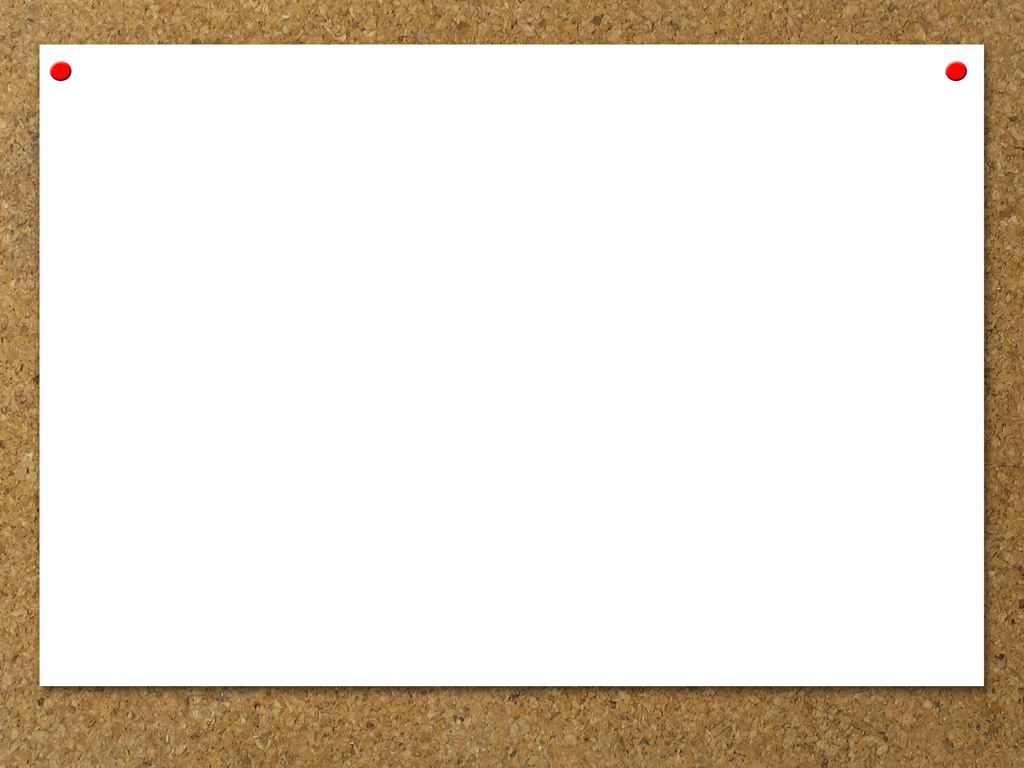 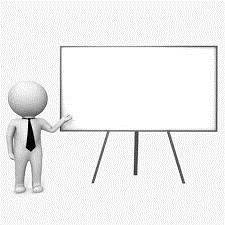 اليوم /
التاريخ /
الصف /
الموضوع /
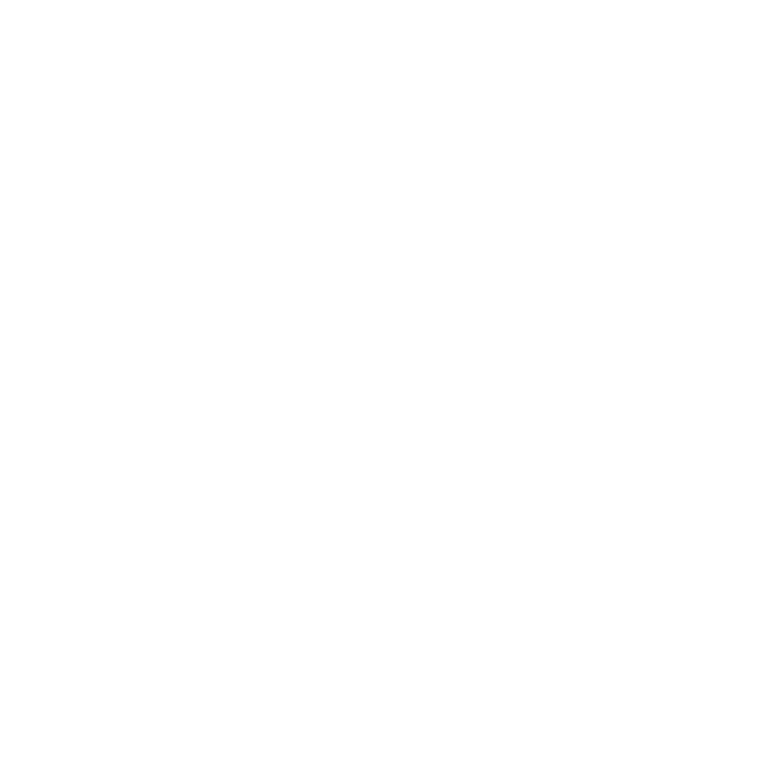 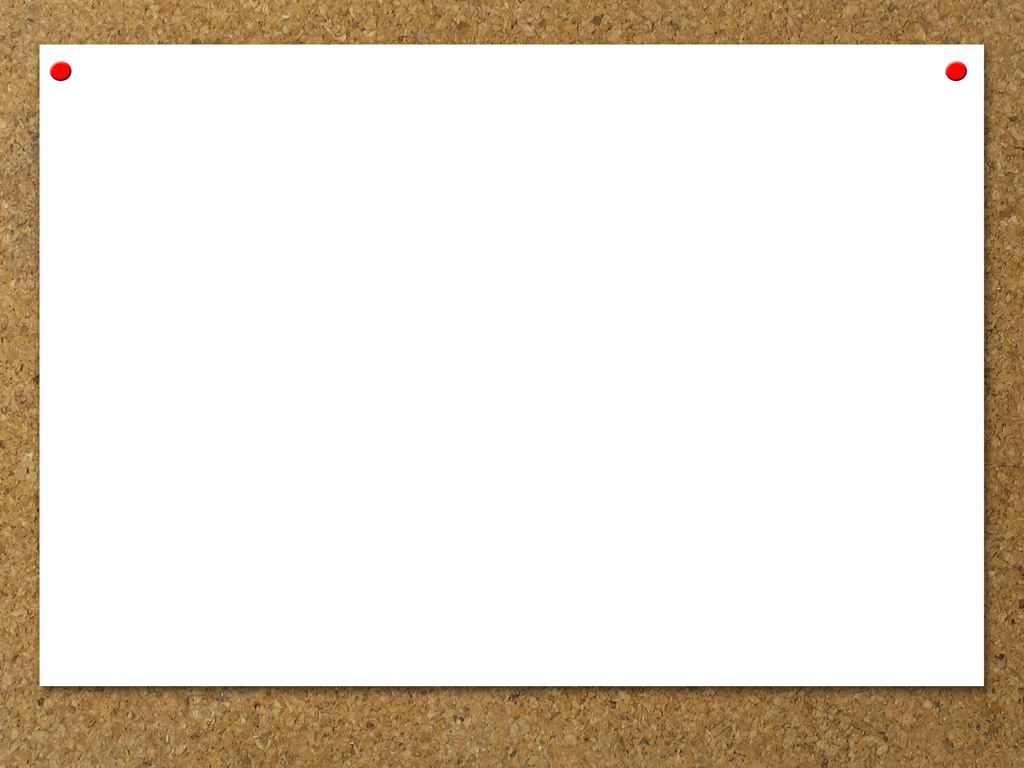 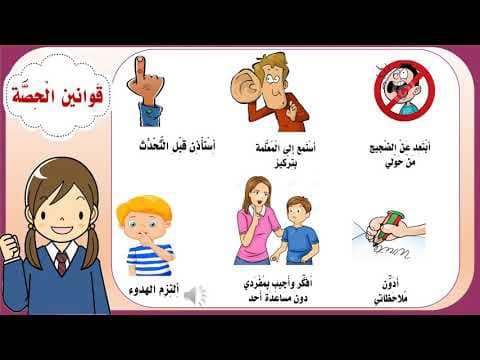 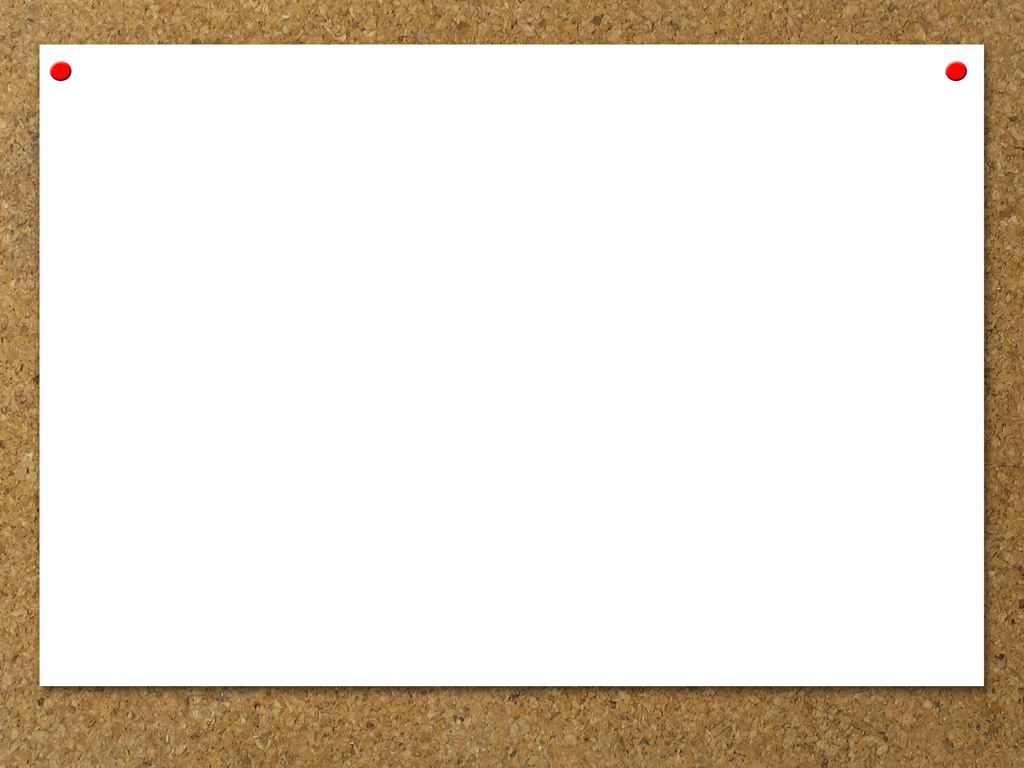 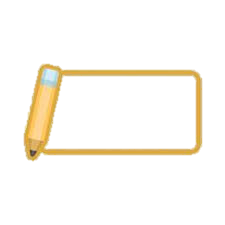 تهيئة الفصل الثالث
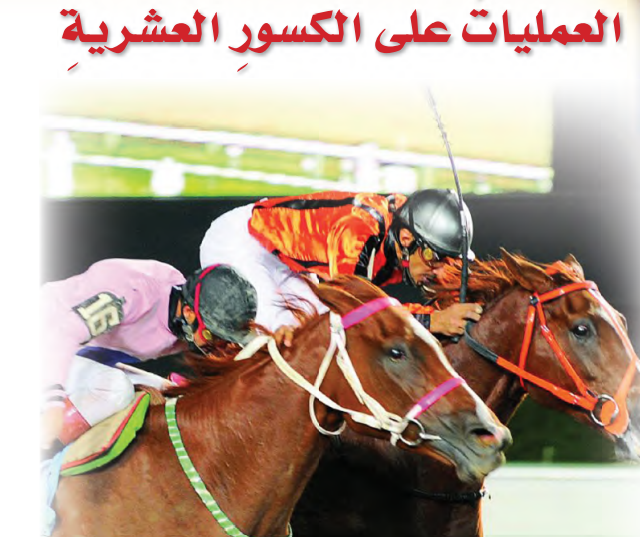 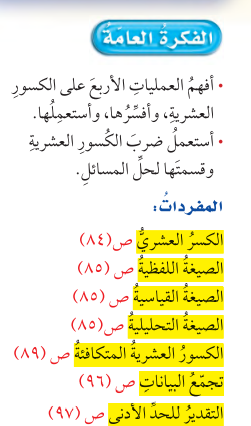 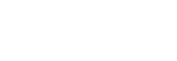 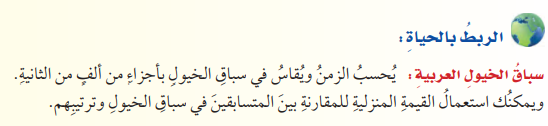 صفحة 83
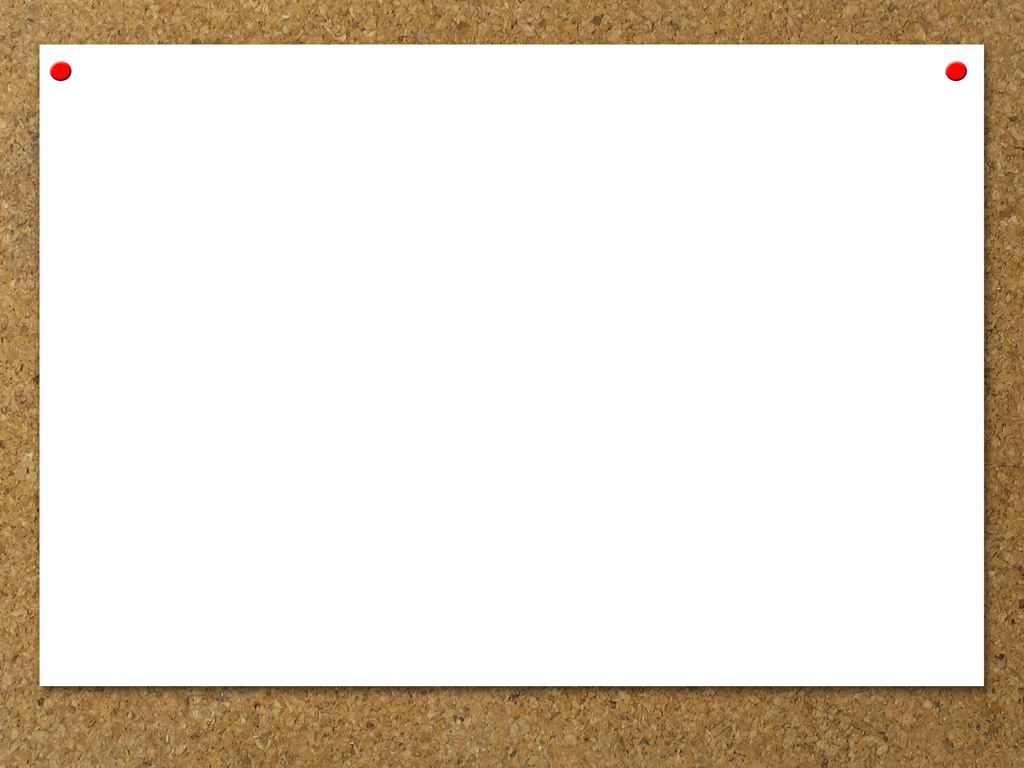 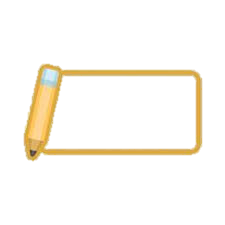 تهيئة الفصل الثالث
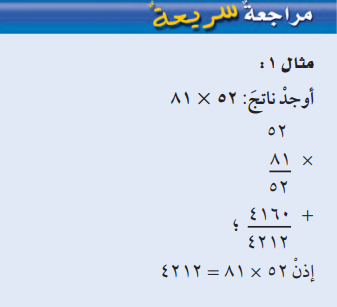 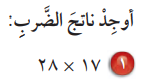 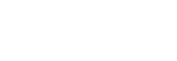 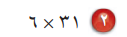 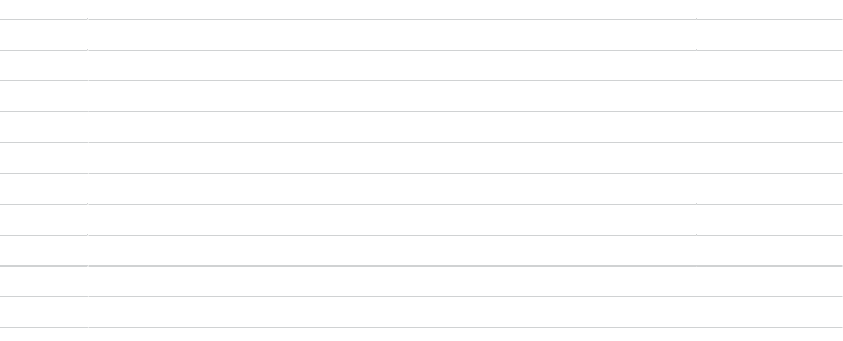 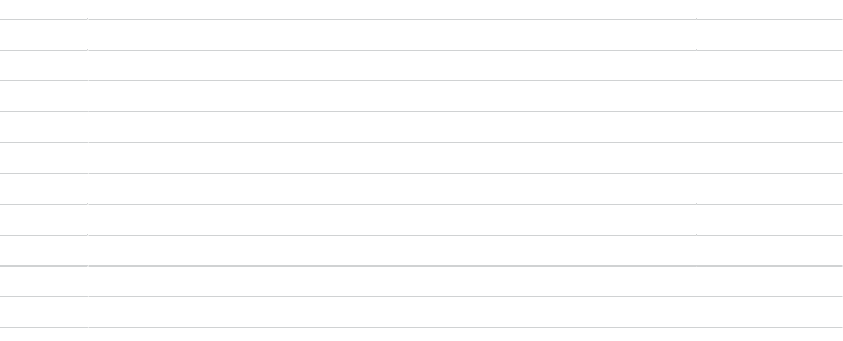 صفحة 83
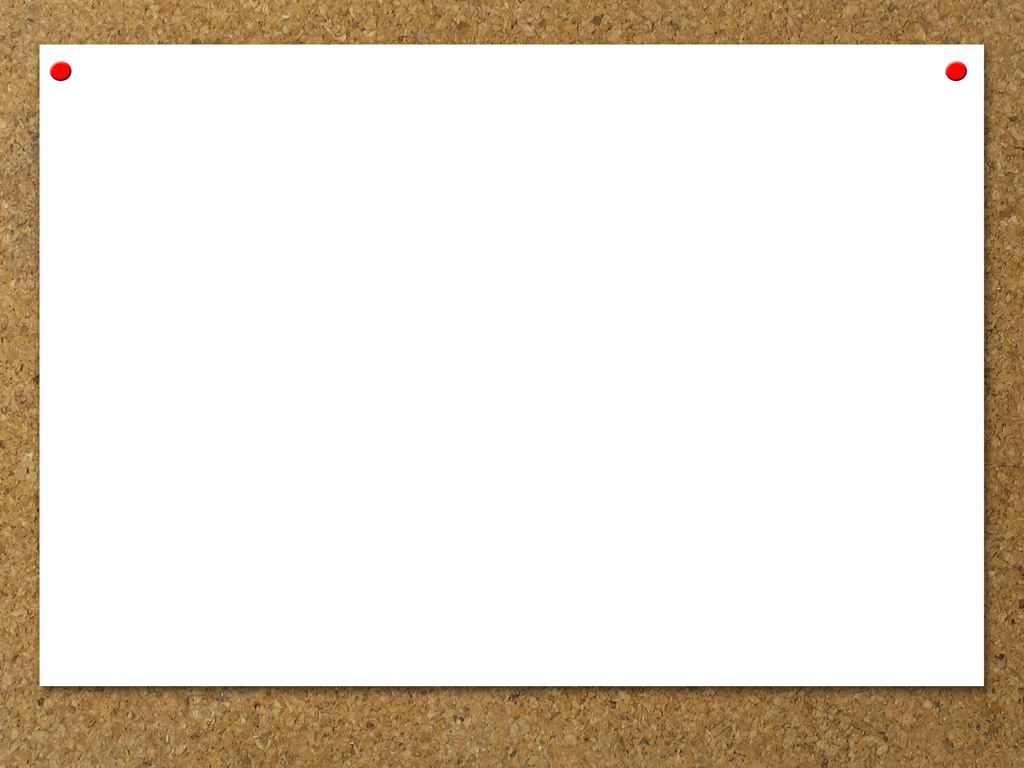 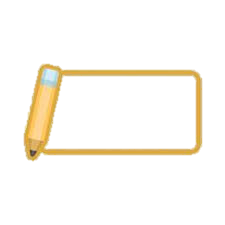 تهيئة الفصل الثالث
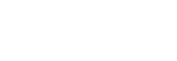 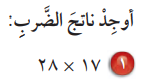 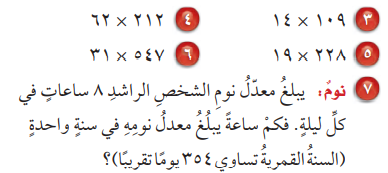 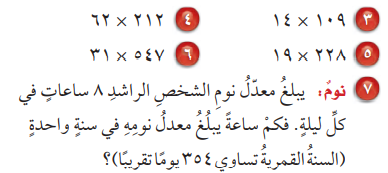 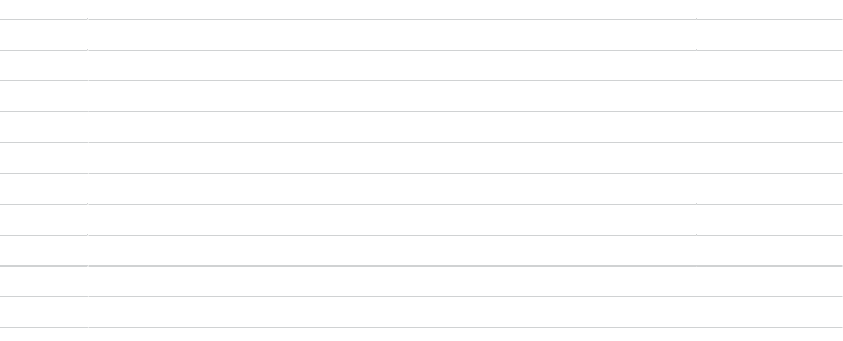 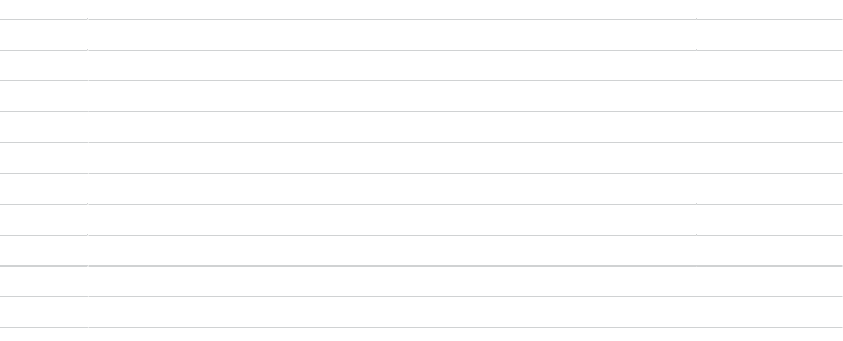 صفحة 83
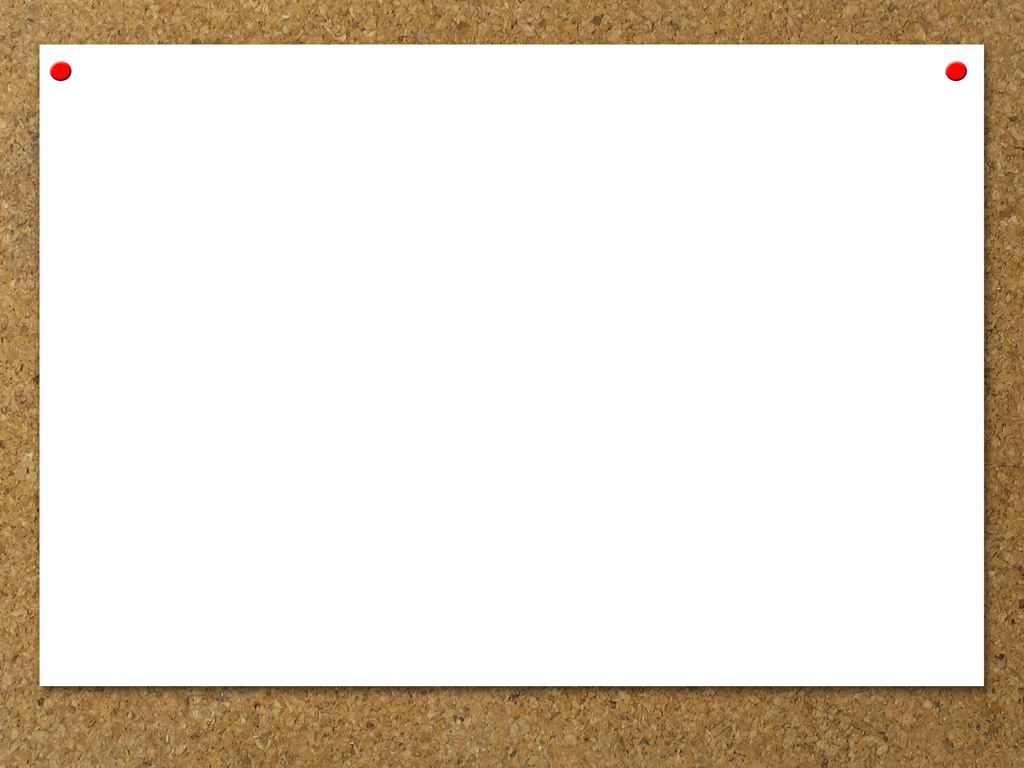 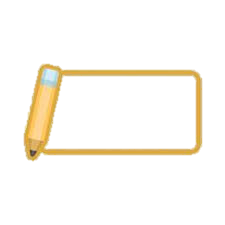 تهيئة الفصل الثالث
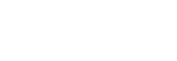 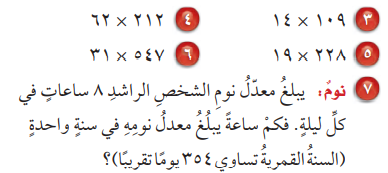 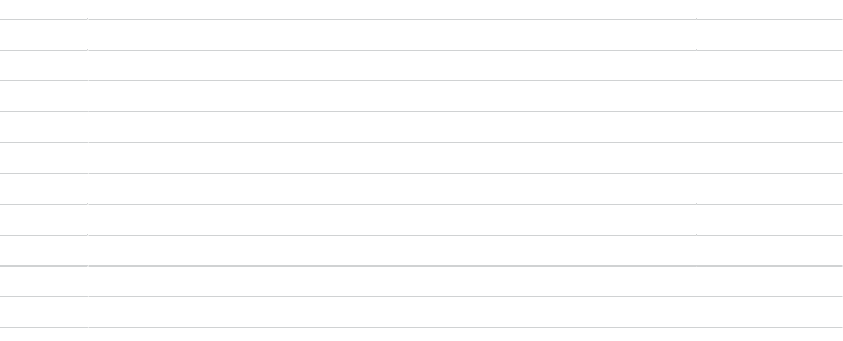 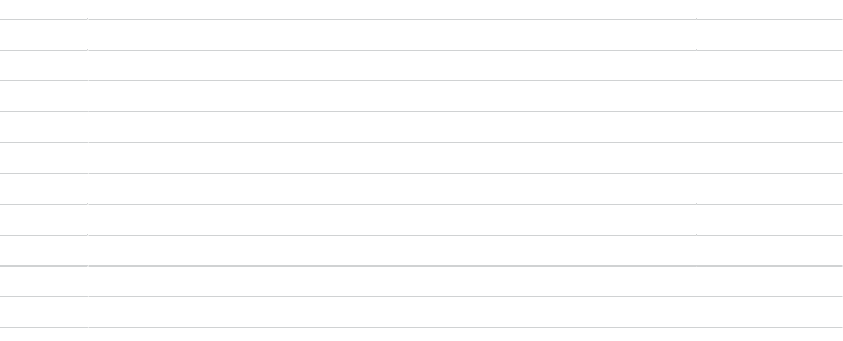 صفحة 83
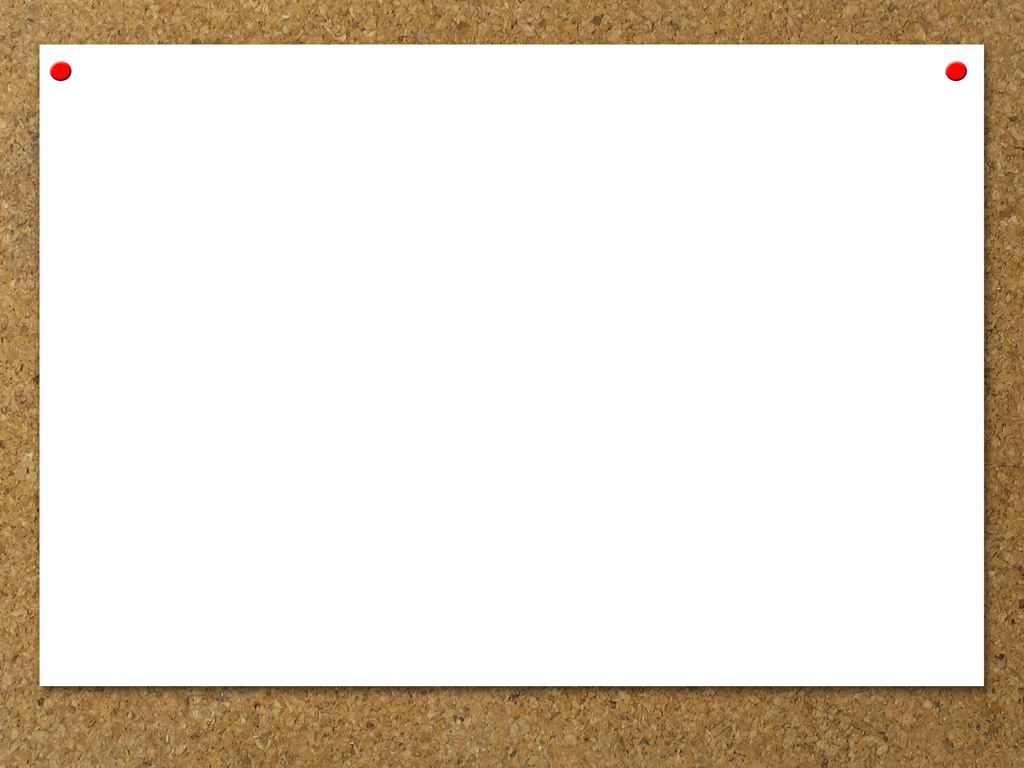 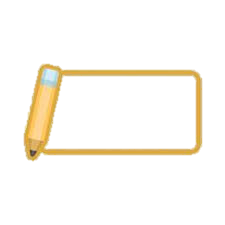 تهيئة الفصل الثالث
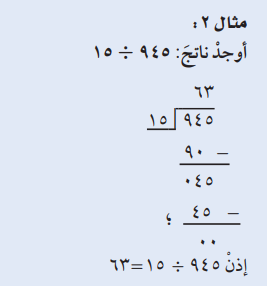 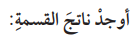 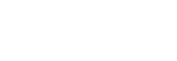 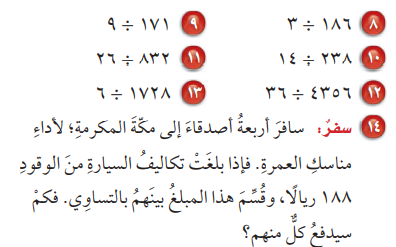 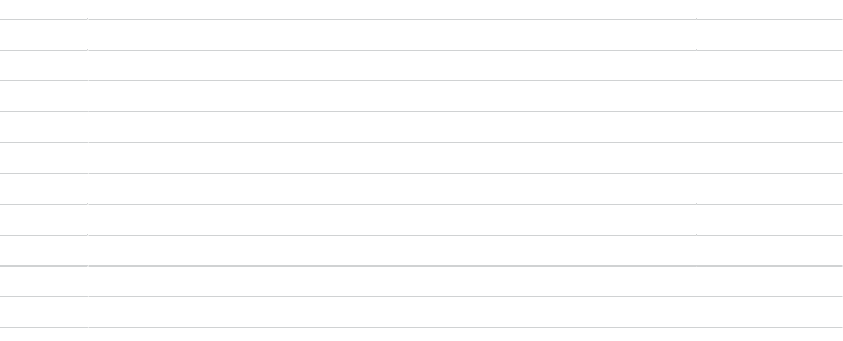 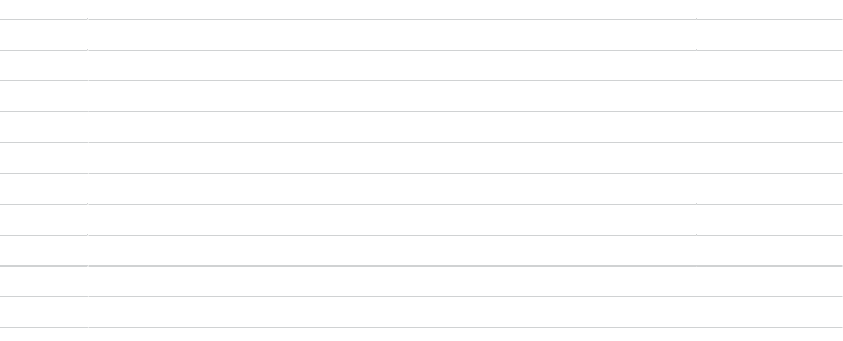 صفحة 83
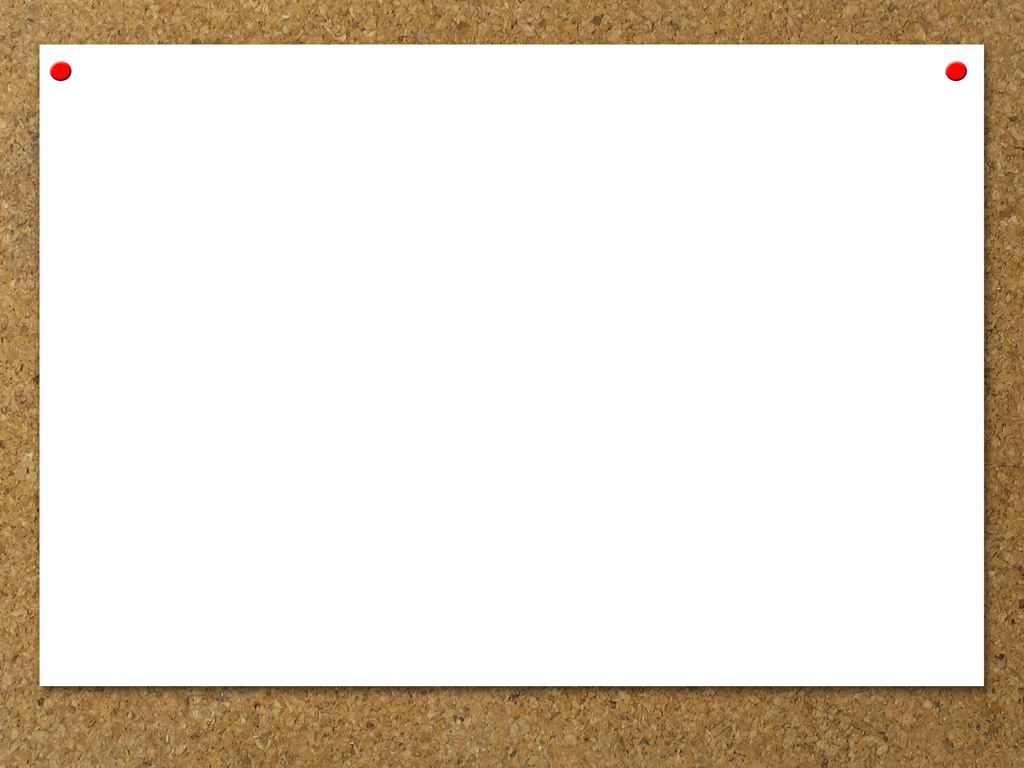 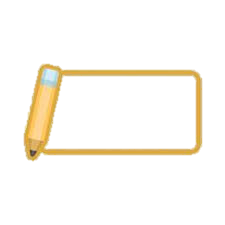 تهيئة الفصل الثالث
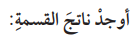 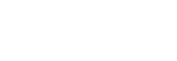 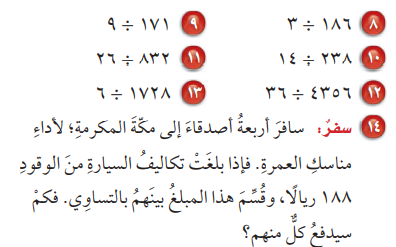 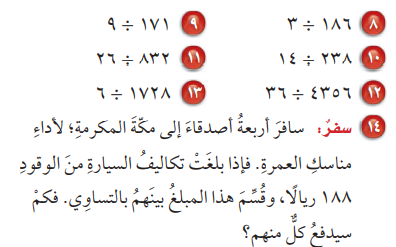 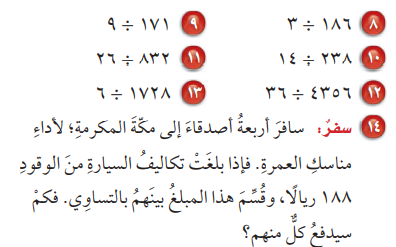 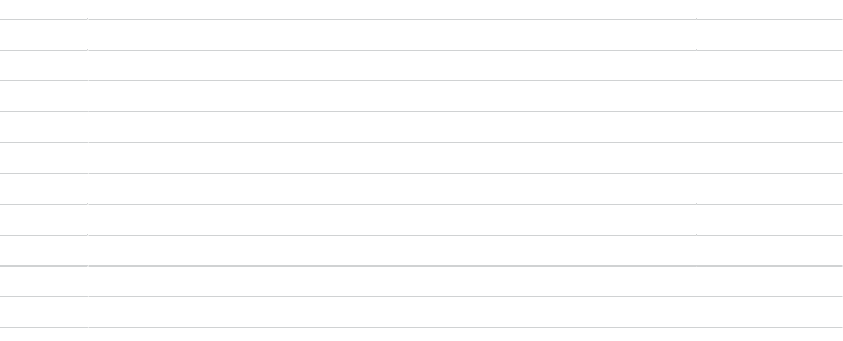 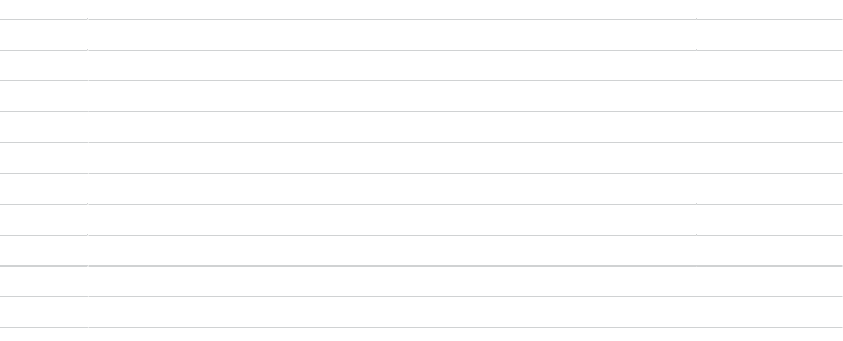 صفحة 83
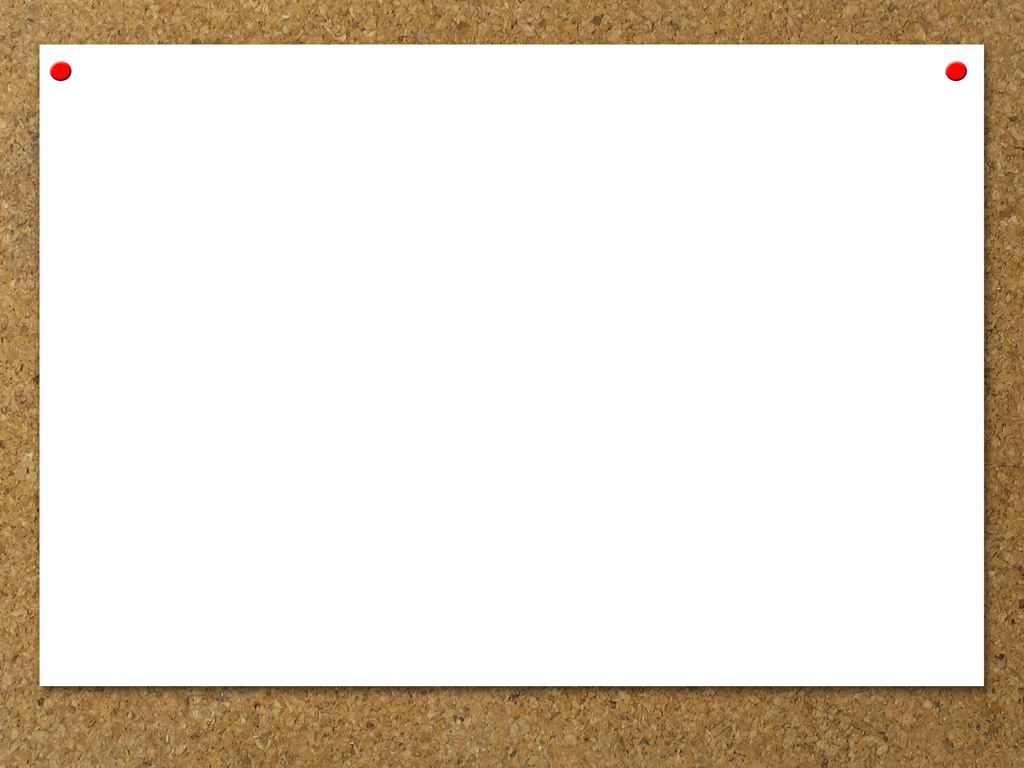 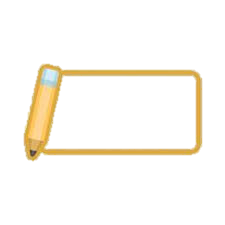 تهيئة الفصل الثالث
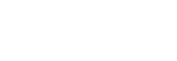 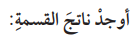 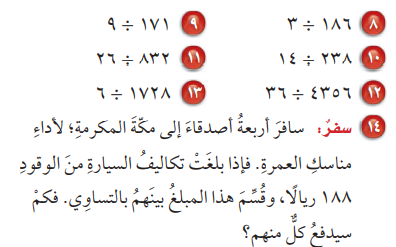 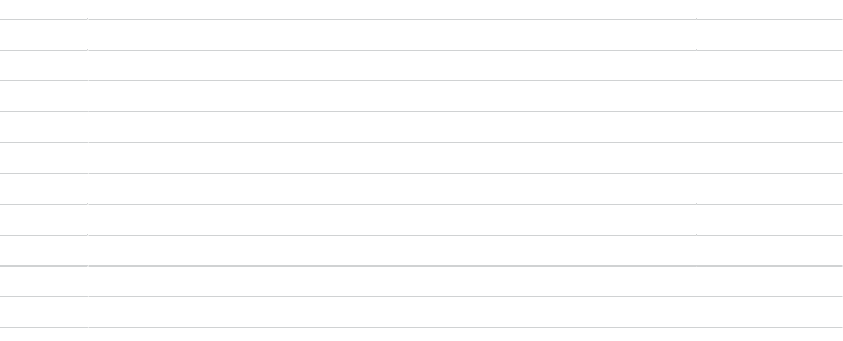 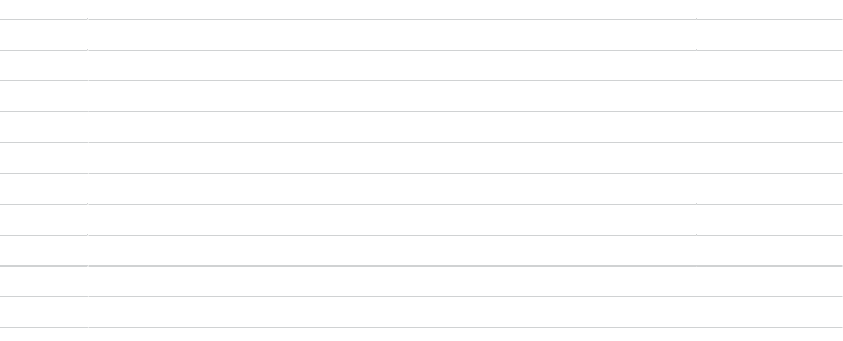 صفحة 83
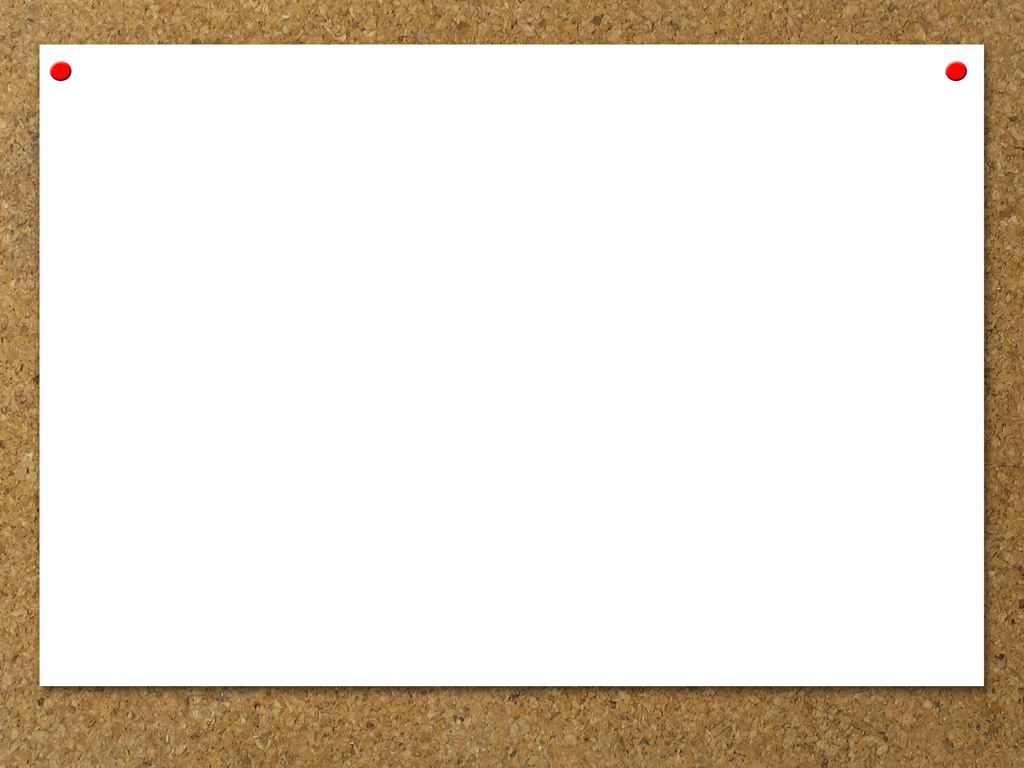 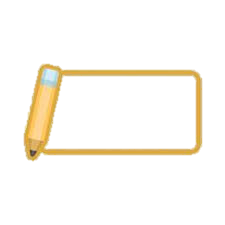 تهيئة الفصل الثالث
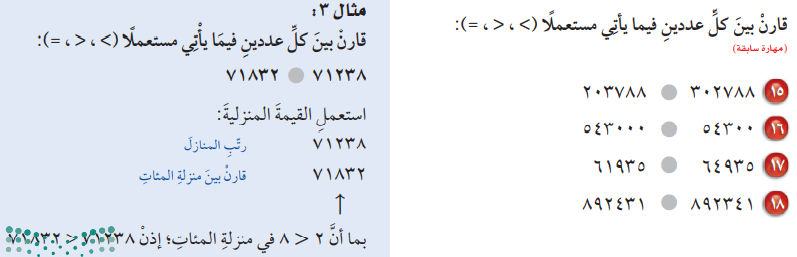 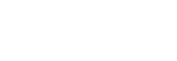 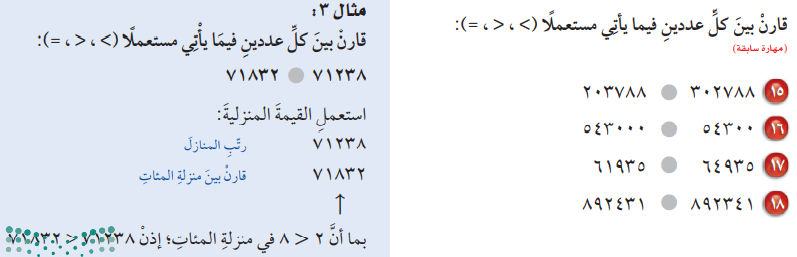 صفحة 83